School of MCB Undergraduate Research Information Session
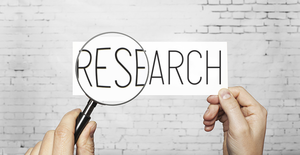 Tina M. Knox, 
Assistant Director for Advising and Recruitment
September 7, 2022
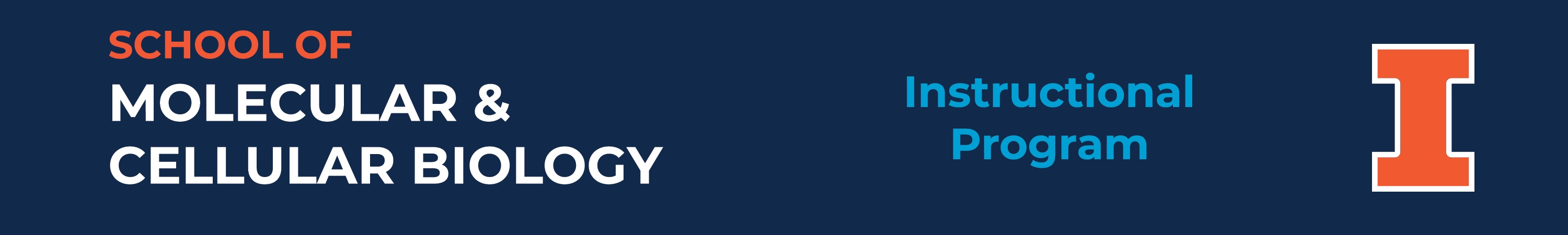 Agenda
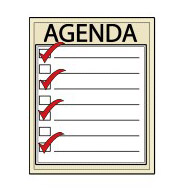 Special information for biochemistry students
What is undergraduate research?
How to find a lab
How to enroll in MCB 290/BIOC 290
Faculty perspective
Student perspective
Graduation with Distinction, if time
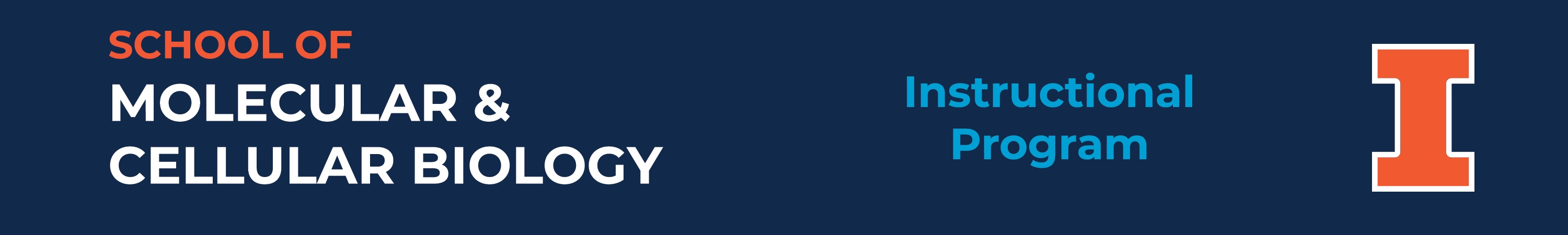 Biochemistry Majors Only
BIOC 290, independent laboratory research
BIOC 492, senior thesis
Contact Jeff Goldberg for template email to use – not necessary to use student profile.
Forms signed by Jeff Goldberg, flexible deadlines
Need 6 hrs of senior research for distinction in biochem
Email Jeff for additional information, jmgoldbe@illinois.edu, Room 417 RAL
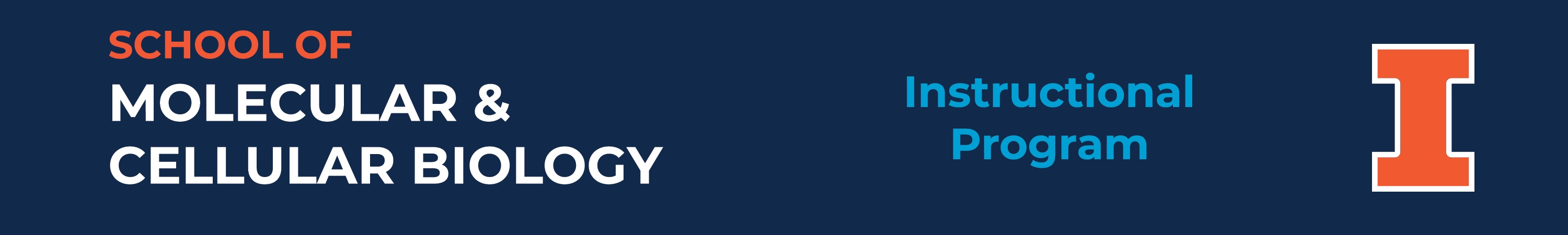 What Is Undergraduate Research?
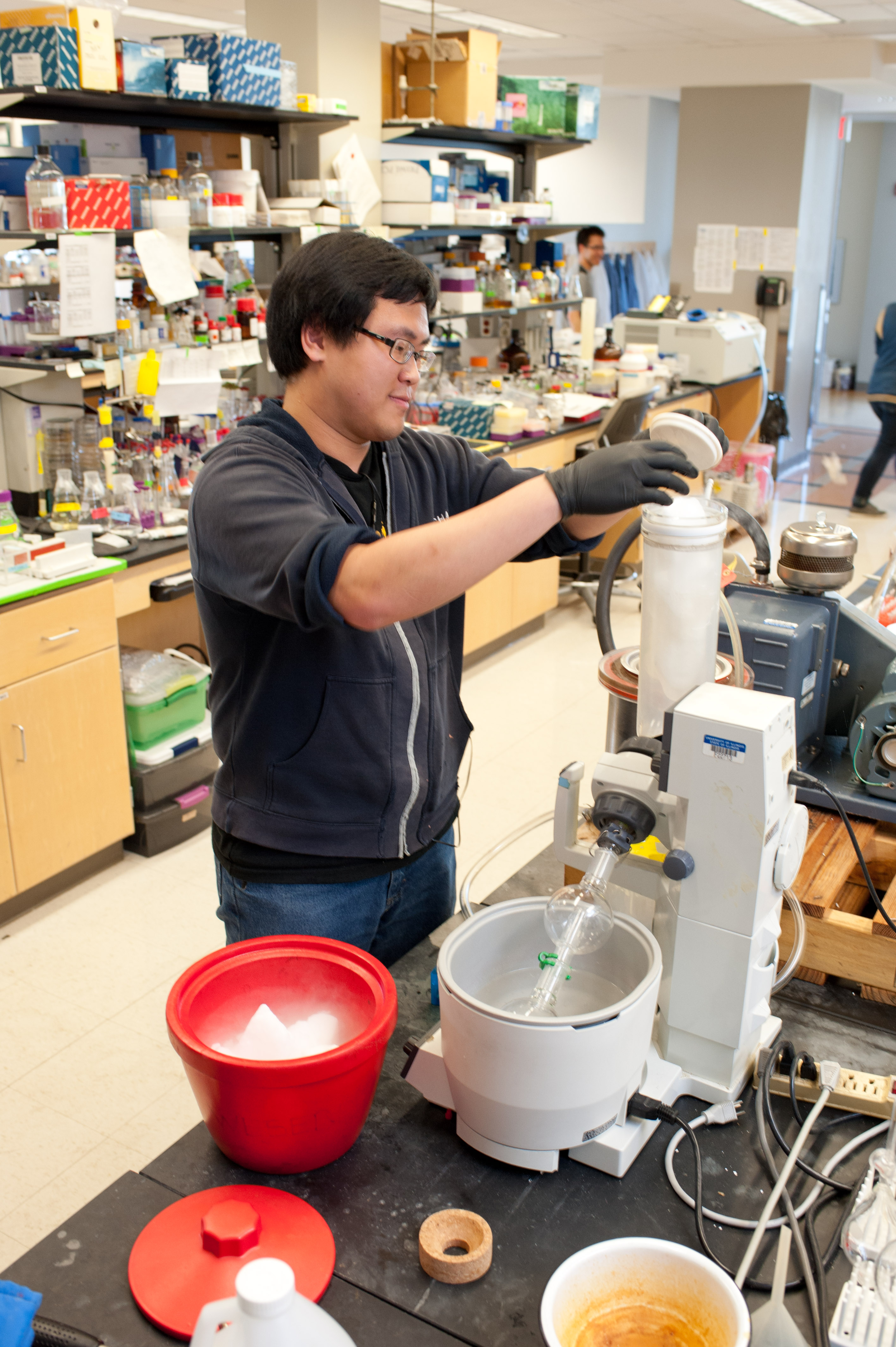 A mentored investigation conducted by undergraduates that seeks to make a scholarly contribution to knowledge. 

Original work performed under the direction of a UIUC faculty member (P.I.), post-doc or graduate student.

Earn course credit (MCB 290 or BIOC 290)
Earn a grade for their contributions to the lab

Some paid positions exist (Campus Job Board)
Cannot earn money if earning credit
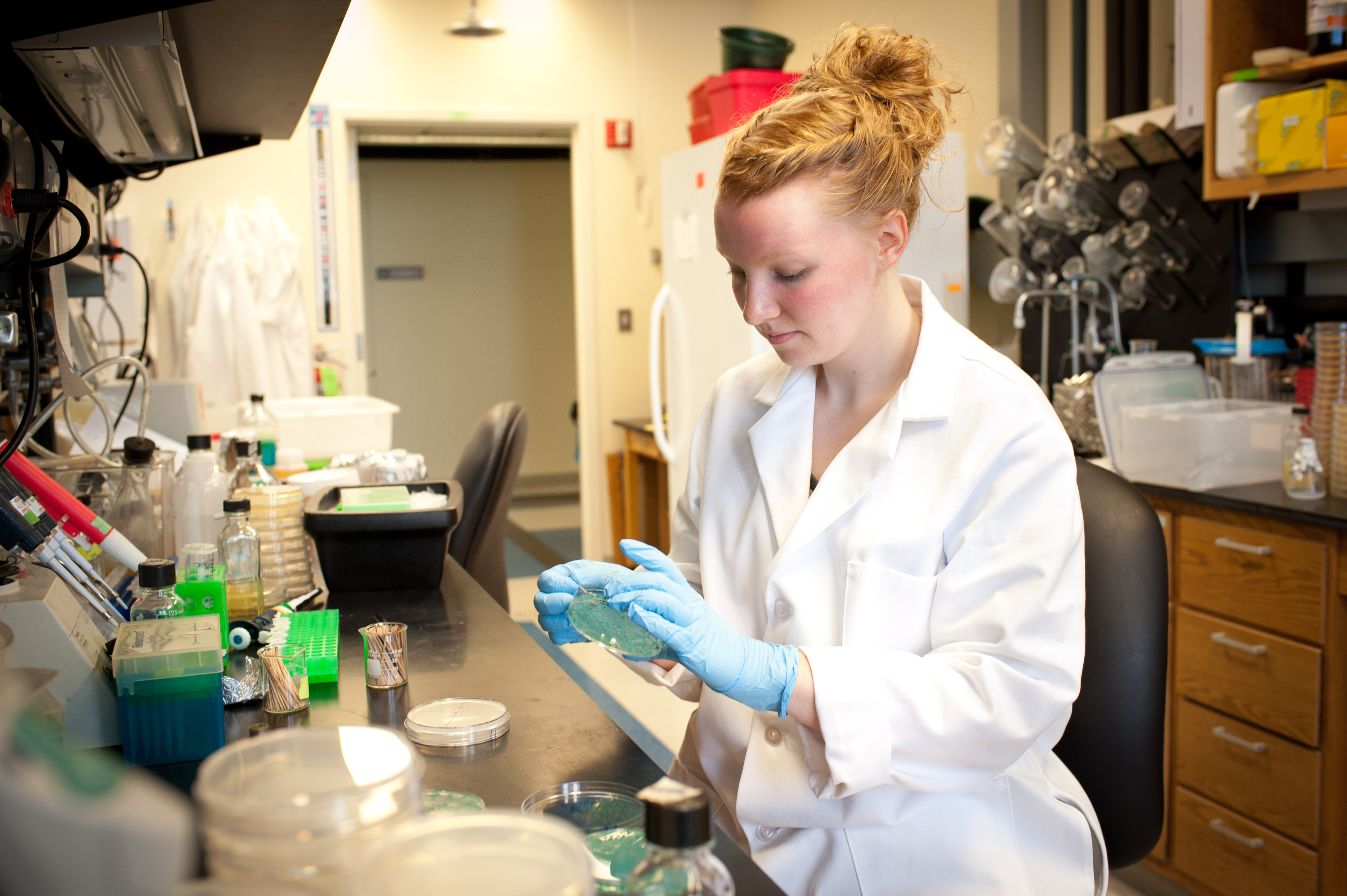 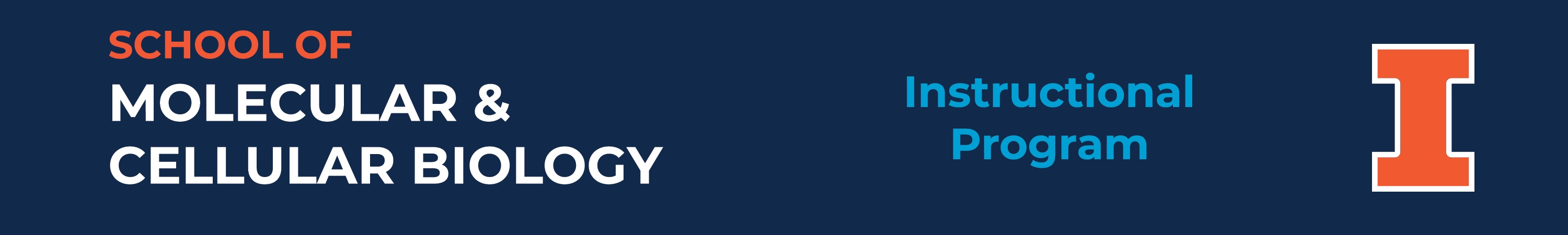 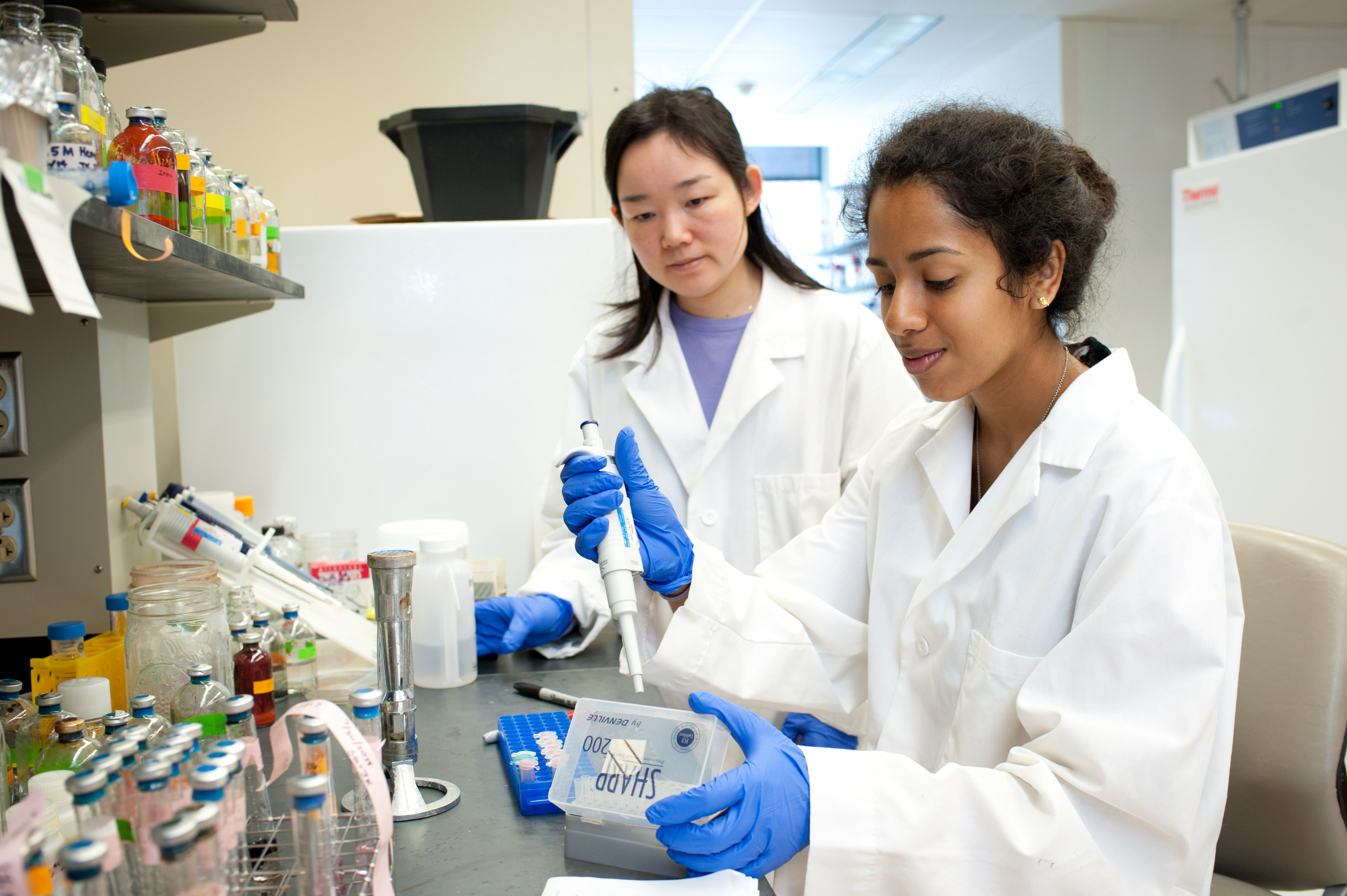 Why Research?
Enrich your educational experience
Make connections with faculty
Develop skills in analytical thinking, communication and teamwork
Determine if graduate studies may be a viable post-graduate goal
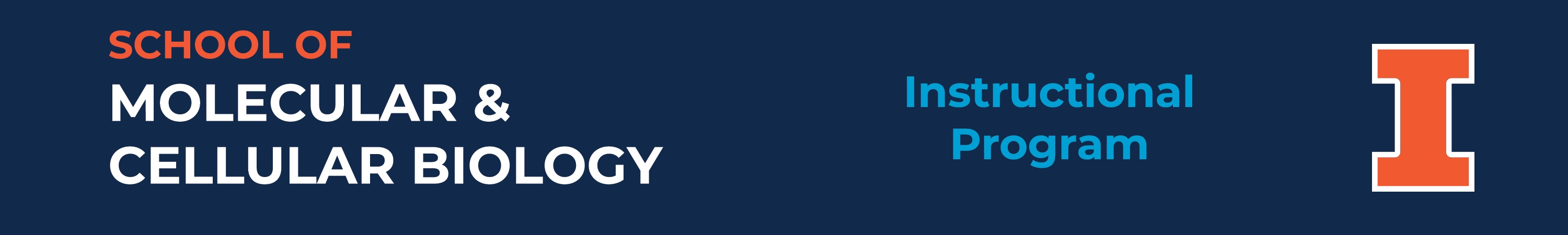 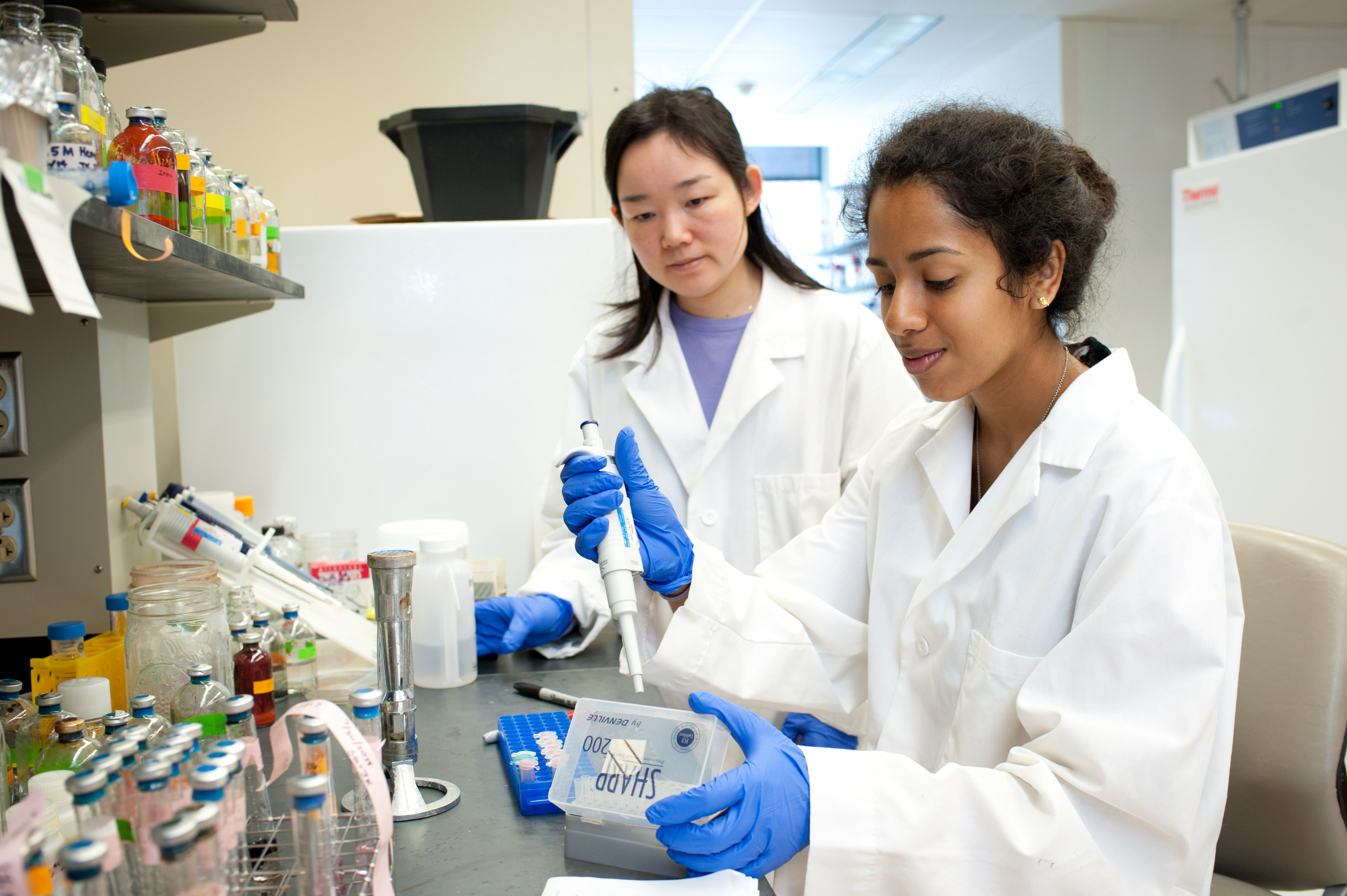 Why Research?
Gain intensive practical knowledge using modern technology 
Explore issues and methods in your field of interest
Build confidence
Practice problem solving
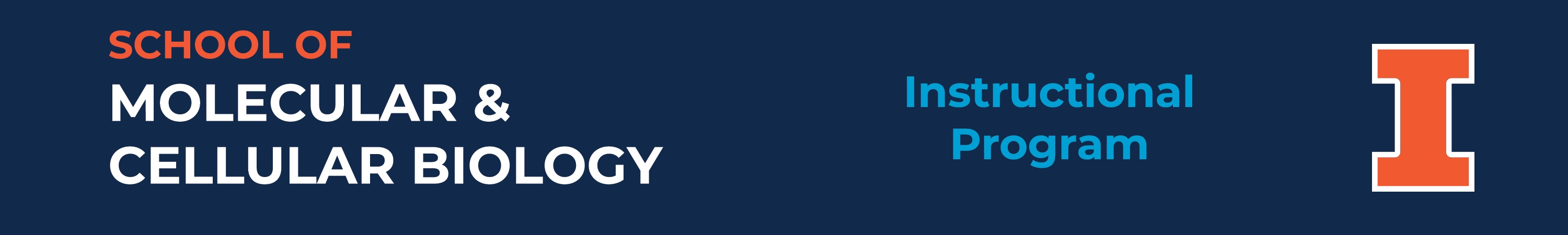 Eligibility for MCB 290/BIOC 290
Must be a declared major in Biology, MCB, MCB Honors, Neuroscience, or Biochemistry
Conduct research in an approved laboratory at UIUC 
Good academic standing, recommended GPA of 2.75 or higher
Cannot receive monetary payment, or any other form of academic credit, based on the research for which MCB 290 or BIOC 290 credit is earned.
Must enroll in the course by the university deadline to add a semester course using the appropriate forms.

http://mcb.illinois.edu/undergrad/opportunities/research/
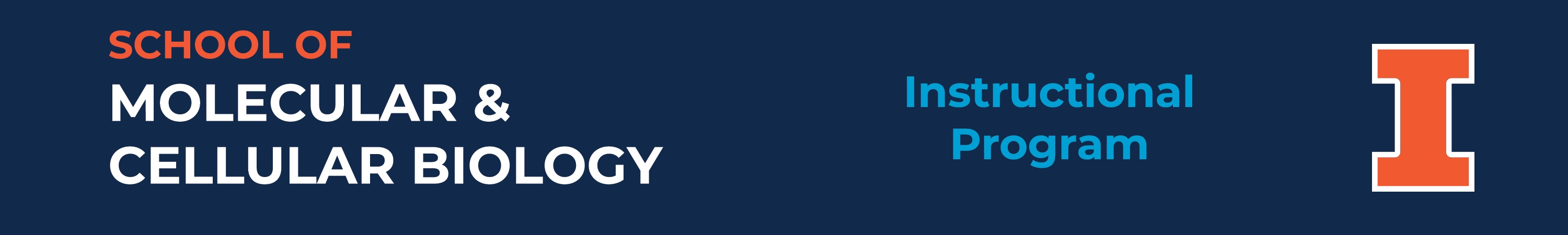 Typical Workload
1 credit MCB/BIOC 290 = approximately 5 hrs/week in lab/over a 16-week term (8-week summer sessions, 1 credit = 10 hrs/week)

Keep in mind this is an average.  You need to plan to stay until your work is done. Each lab will have own policies.

Make sure you have a clear understanding of the faculty expectations for credit and how your grade will be assessed.
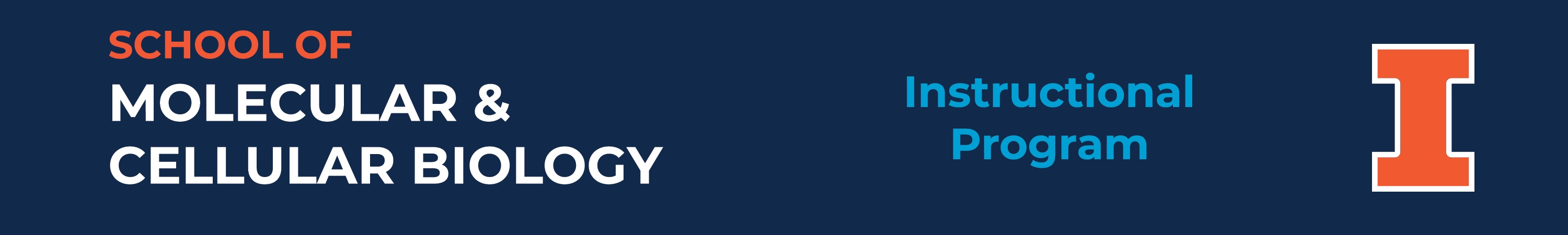 Expectations
Show dedication to the project. This should be a priority.
Read primary research articles
May need to come in at odd hours, including nights and weekends.
May be expected to attend lab meetings.
May be expected to present your data.
May be expected to write a senior thesis.
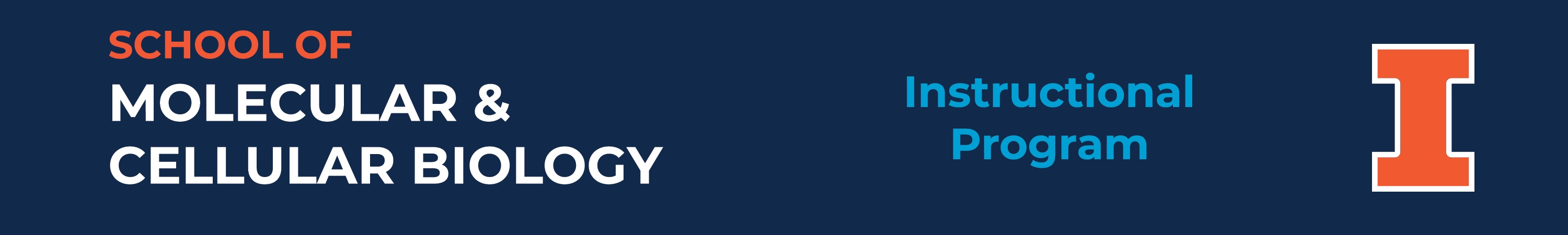 Limits ?
A limit of 10 credit hours of MCB 290/BIOC 290 can be applied towards the 120 hours needed for graduation

However, you are encouraged to continue your research for as many terms as you wish.

All MCB 290/BIOC 290 semesters and the assigned letter grades will appear on your transcript and count in your GPA.
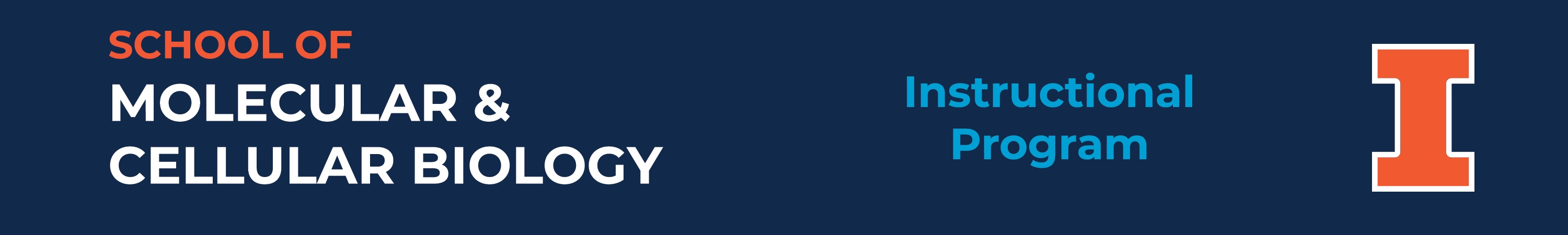 How to Find a Lab
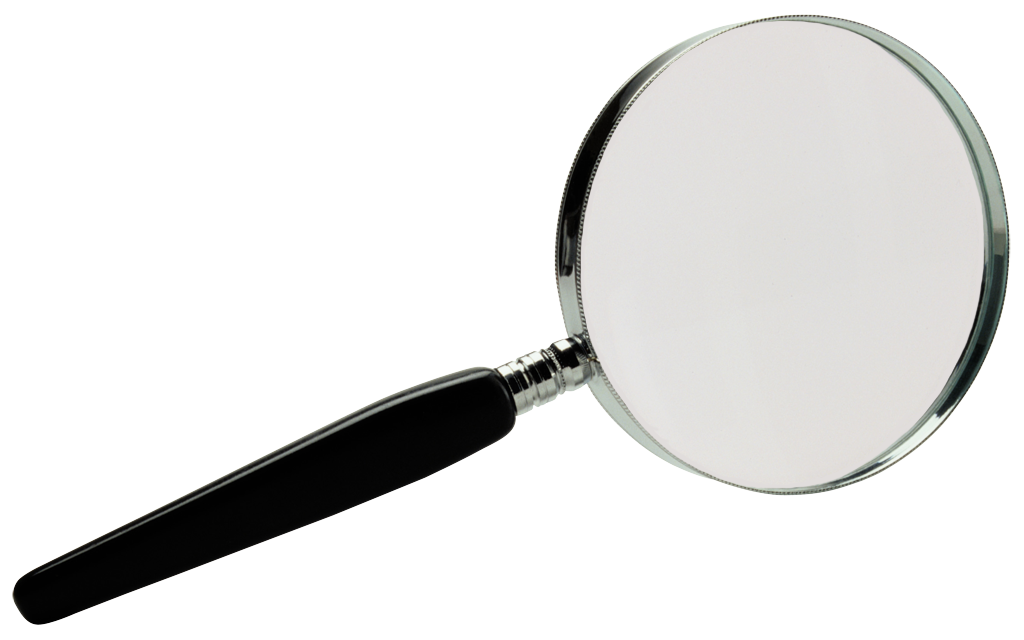 Determine when you want to start and how long you can commit; then plan your course/work schedule accordingly.
Review information on SMCB websites, talk with TAs and faculty in your classes
Read about faculty and their research interests
Make a list of faculty with whom you want to work
Create an online student profile (bioc students use Jeff’s email template)
Contact faculty via email: Be professional and concise; follow up, if necessary
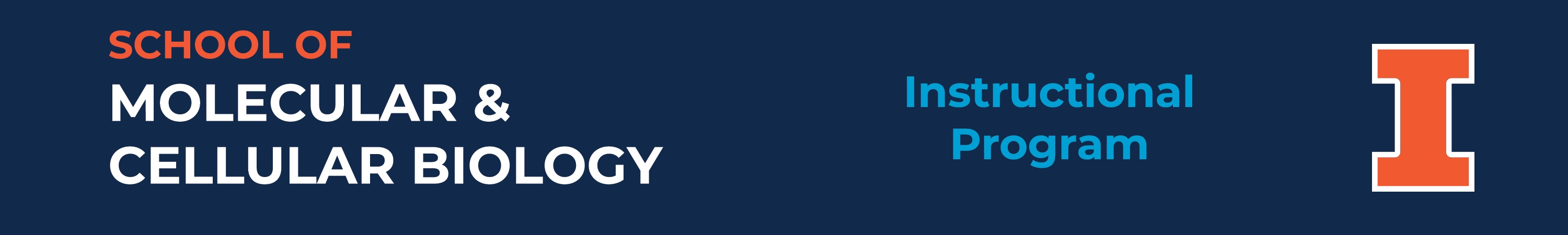 How to Find a Lab
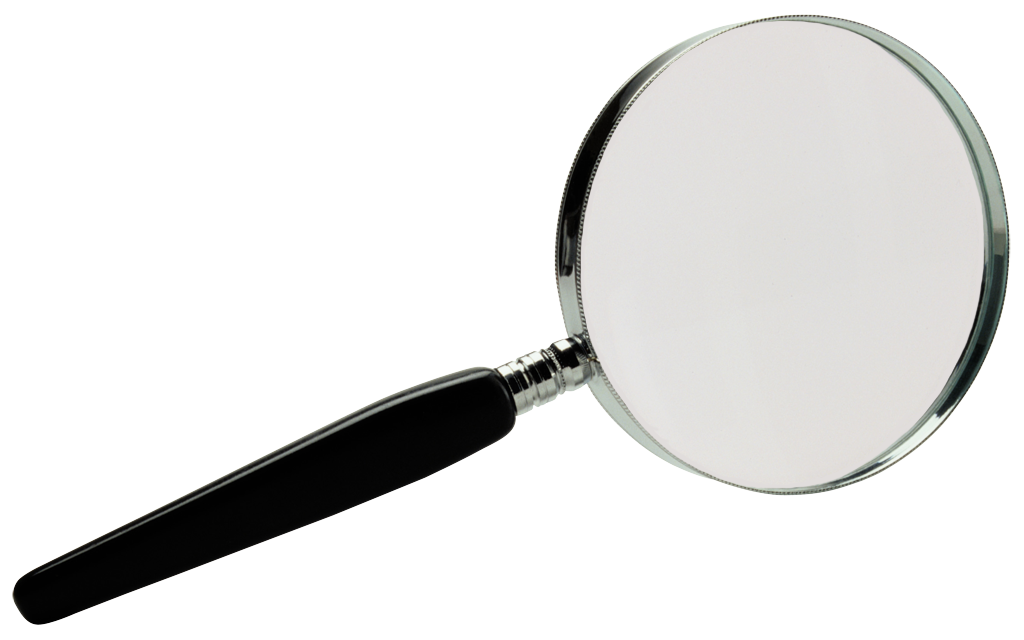 Review information on MCB websites
mcb.Illinois.edu/undergrad/opportunities/research/
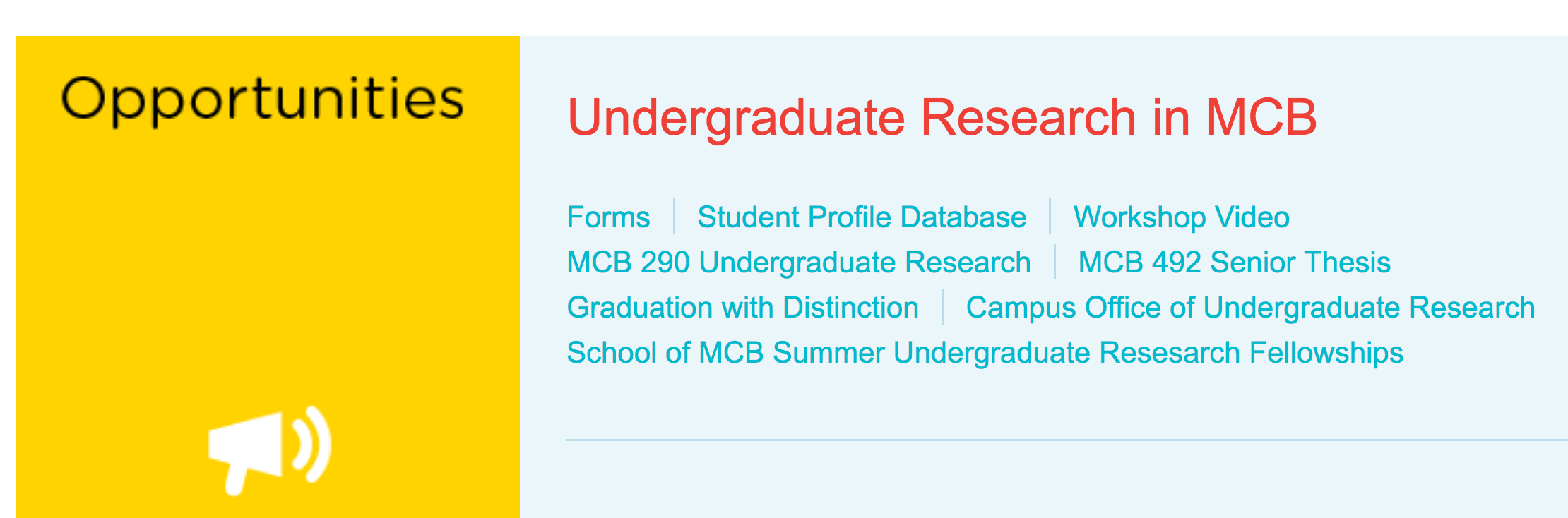 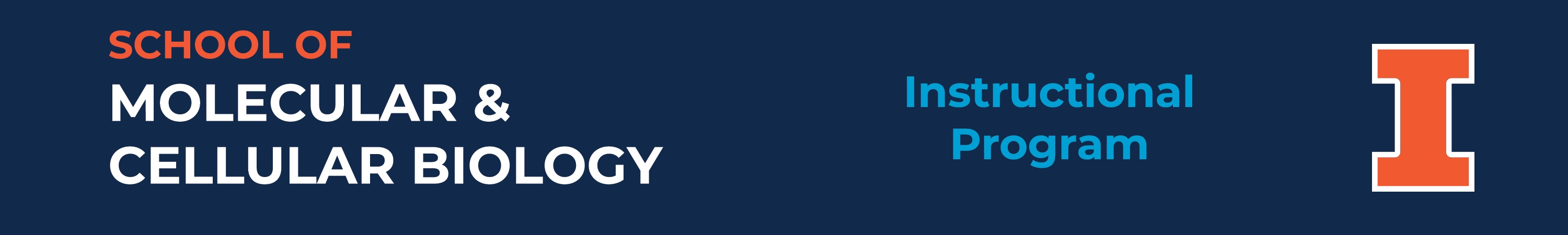 How to Find a Lab
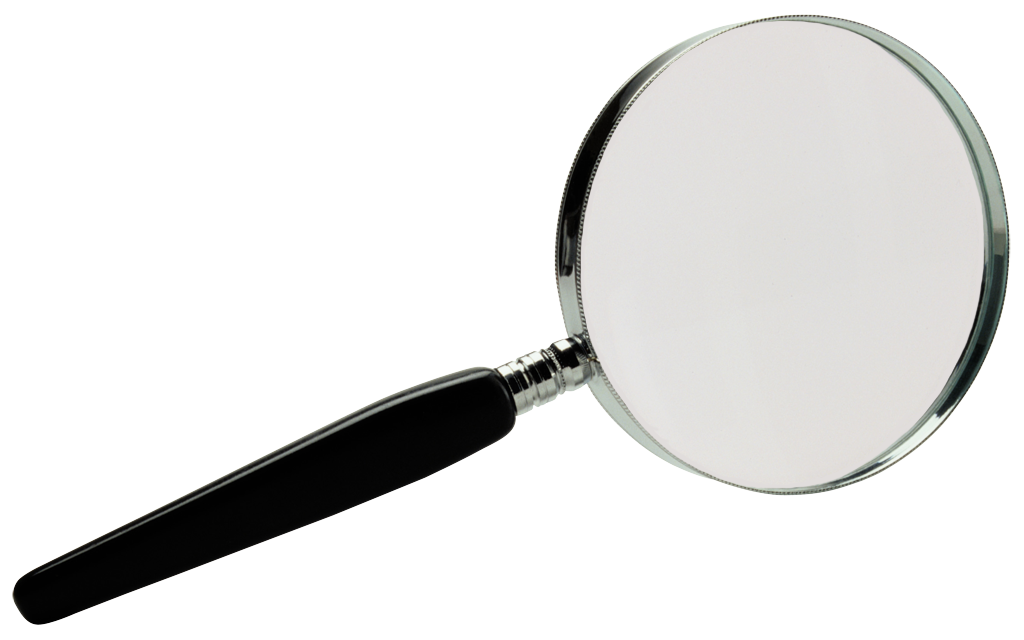 Read about faculty research interests
mcb.Illinois.edu, click on “people”
Google UIUC ______ research or _______ faculty

Make a list of faculty you want to contact
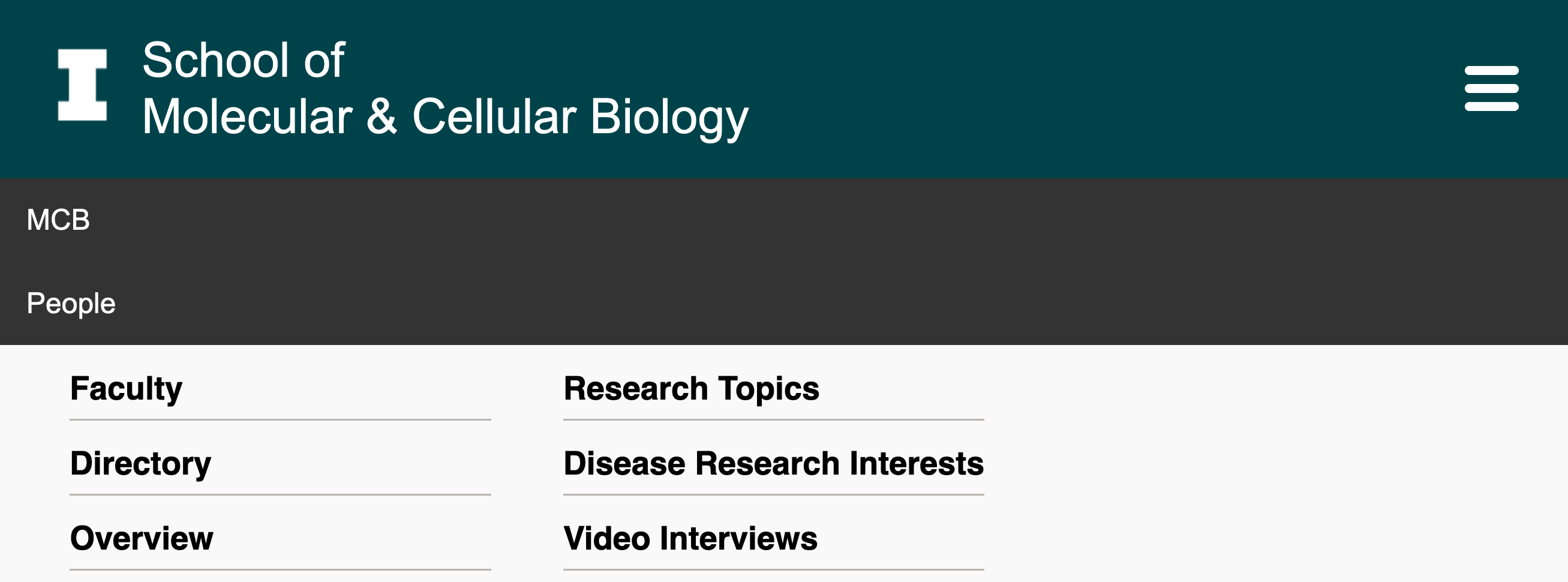 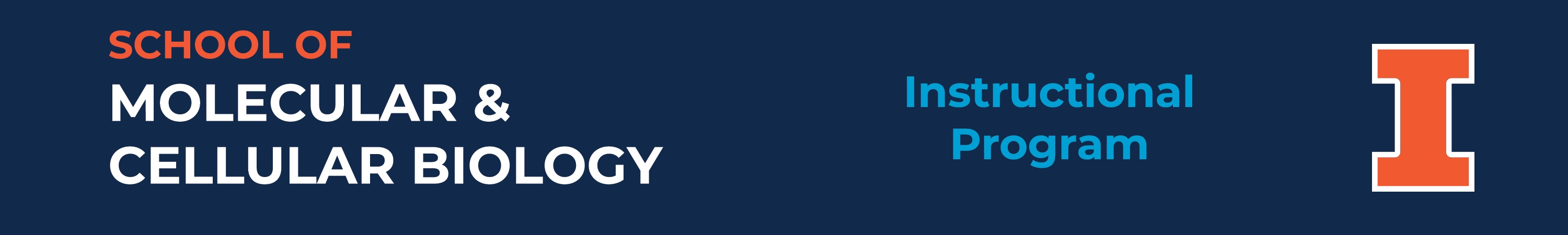 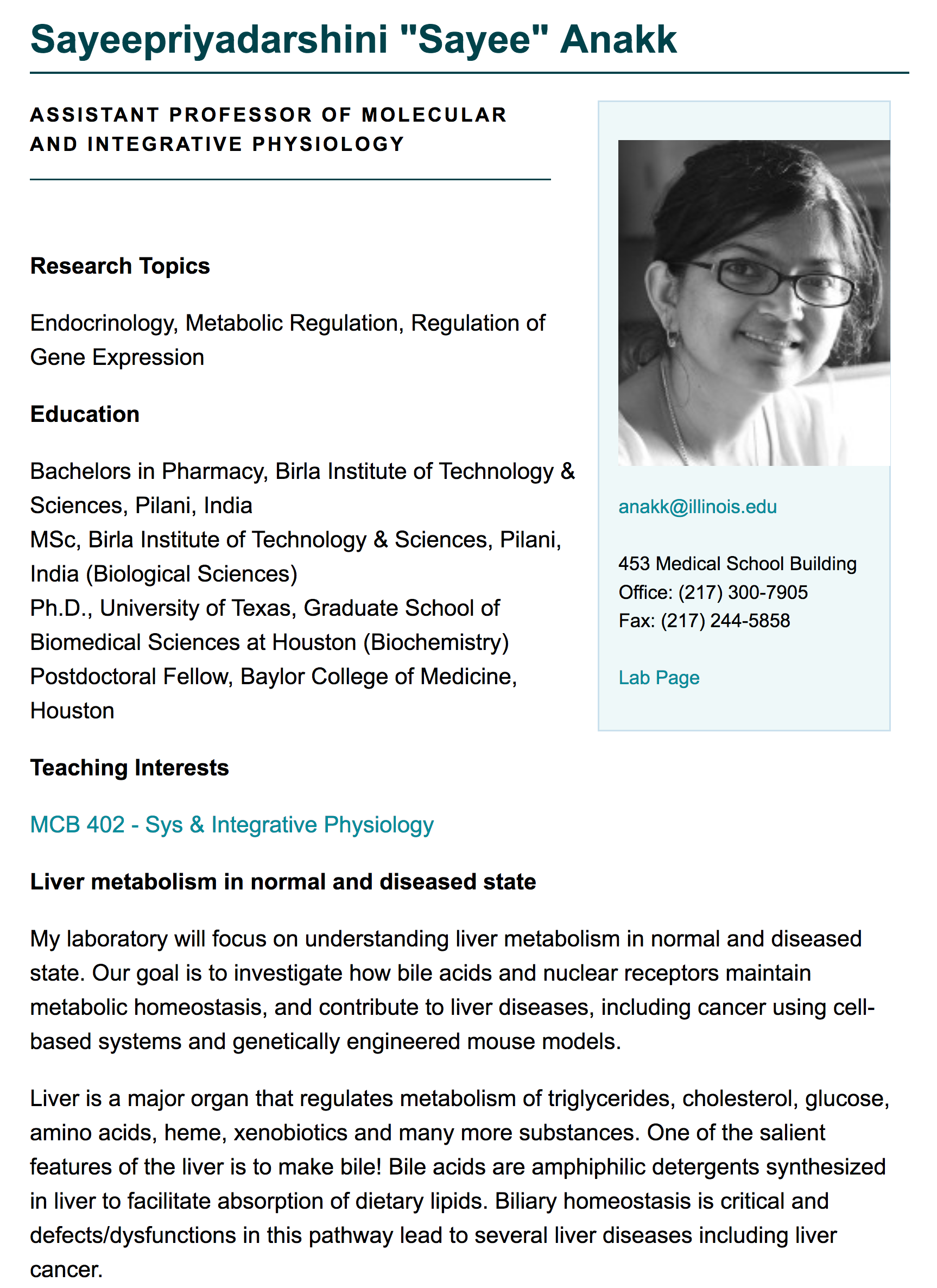 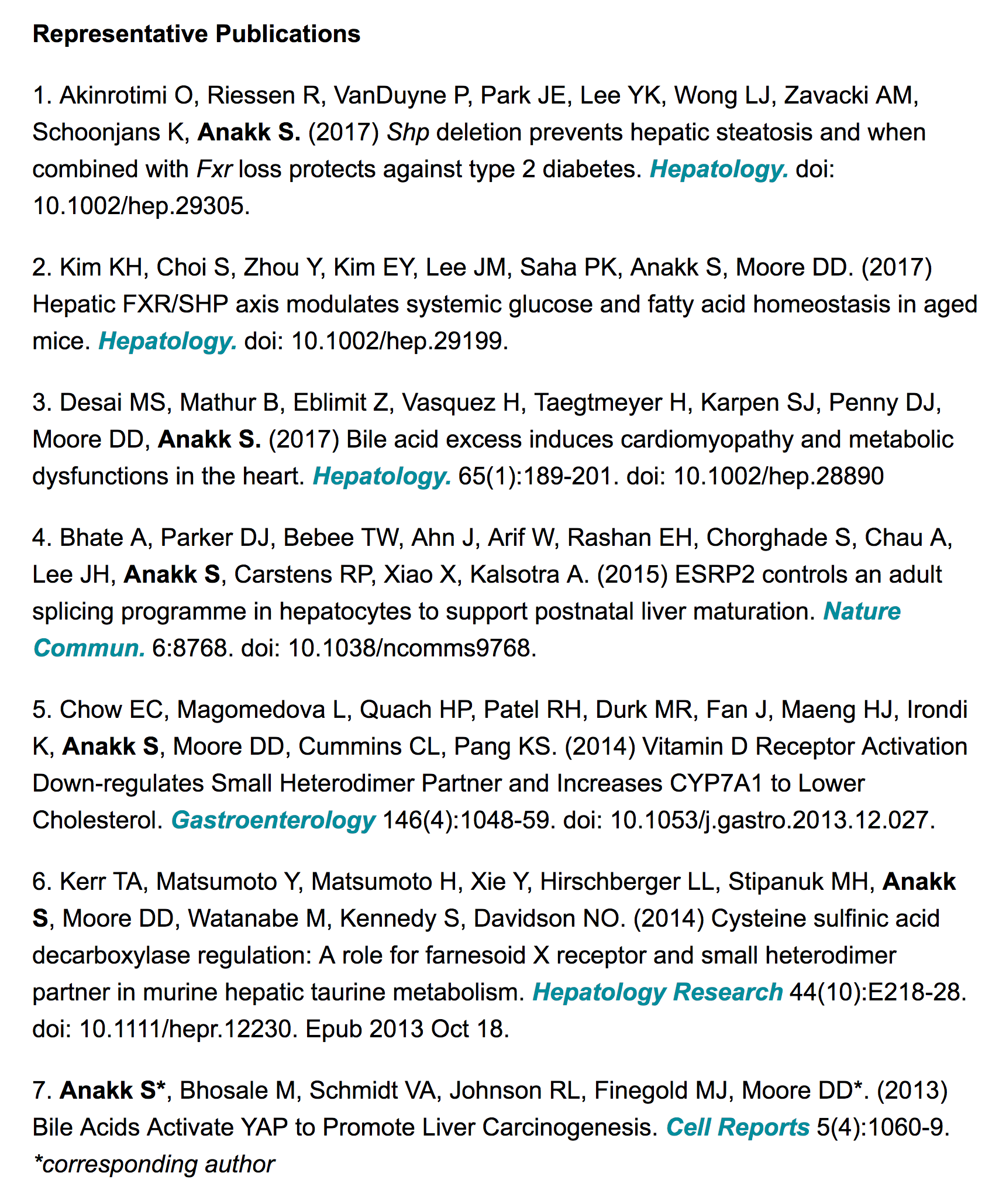 Faculty 
Profile
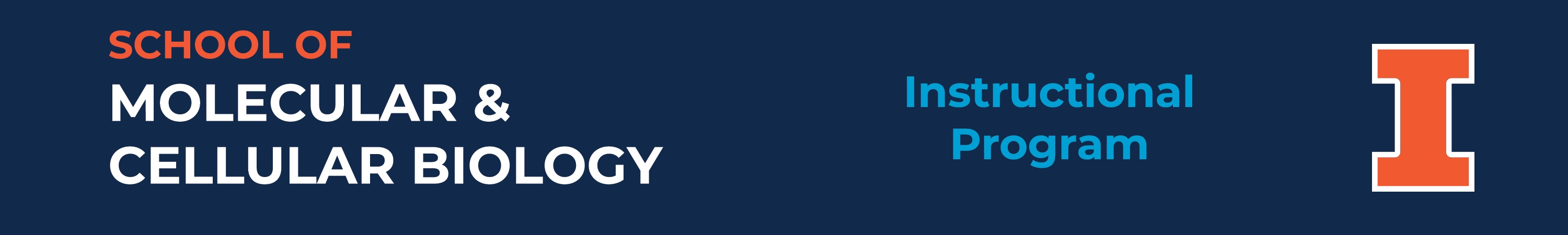 How to Find a Lab
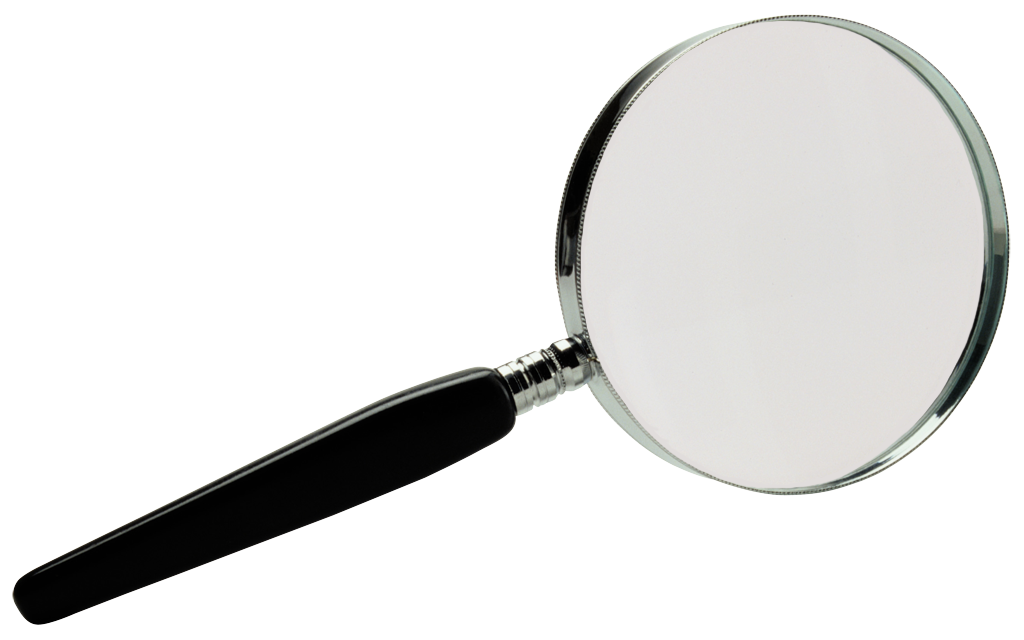 Create an online Student Profile
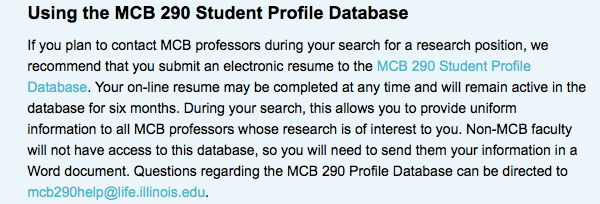 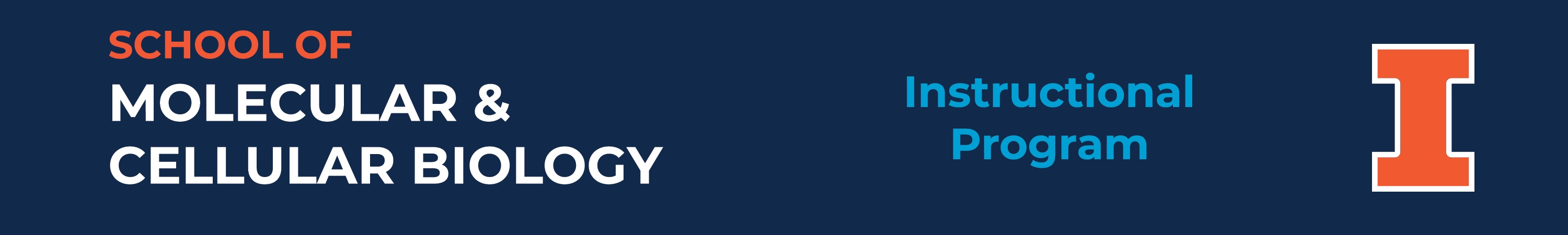 Student Profile Database
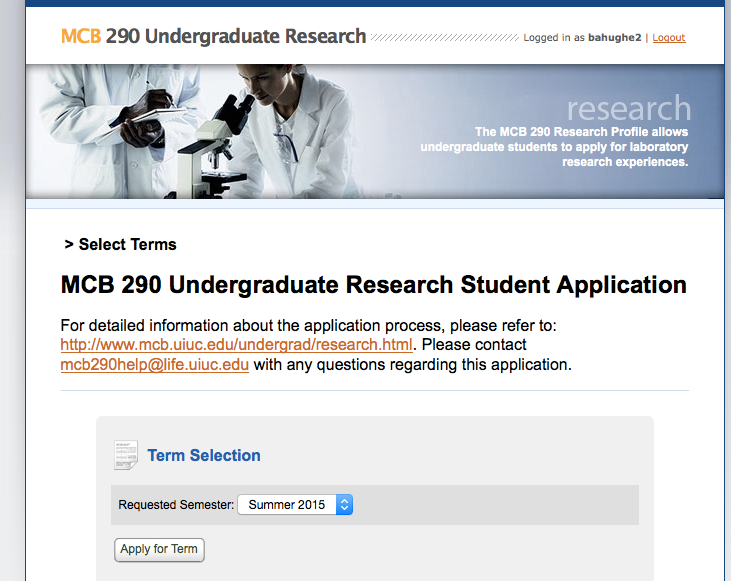 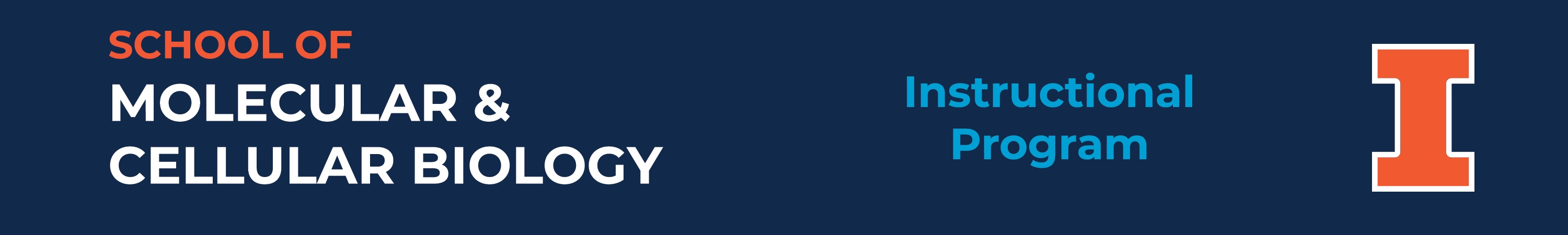 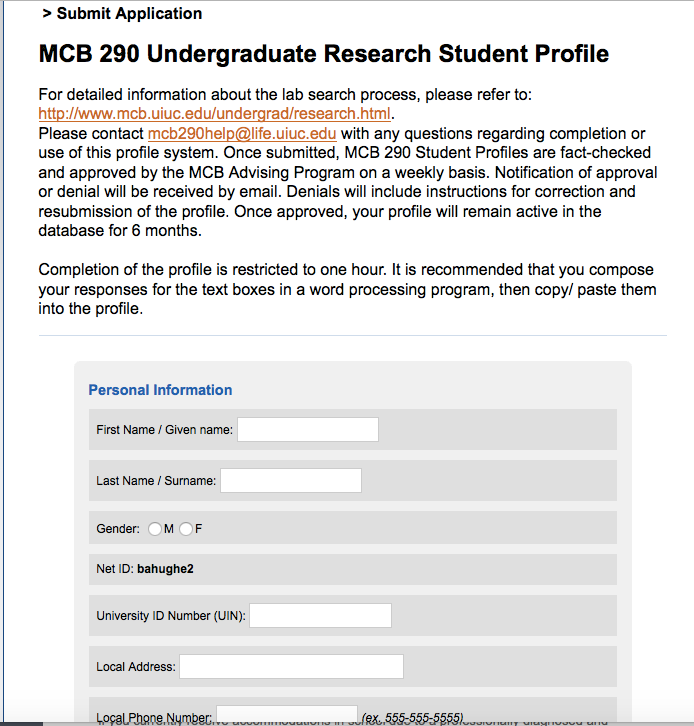 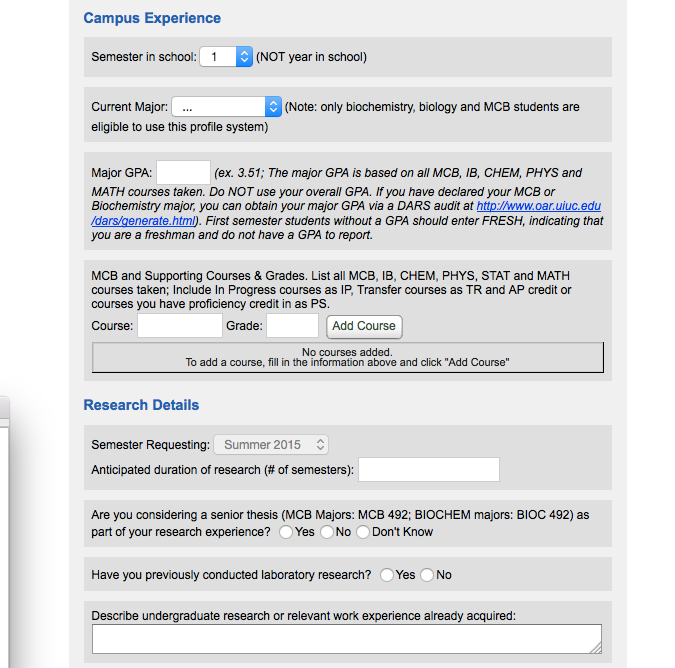 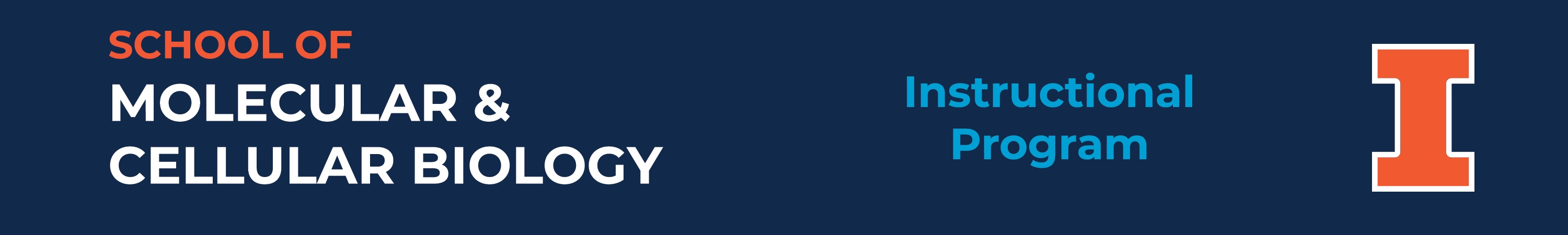 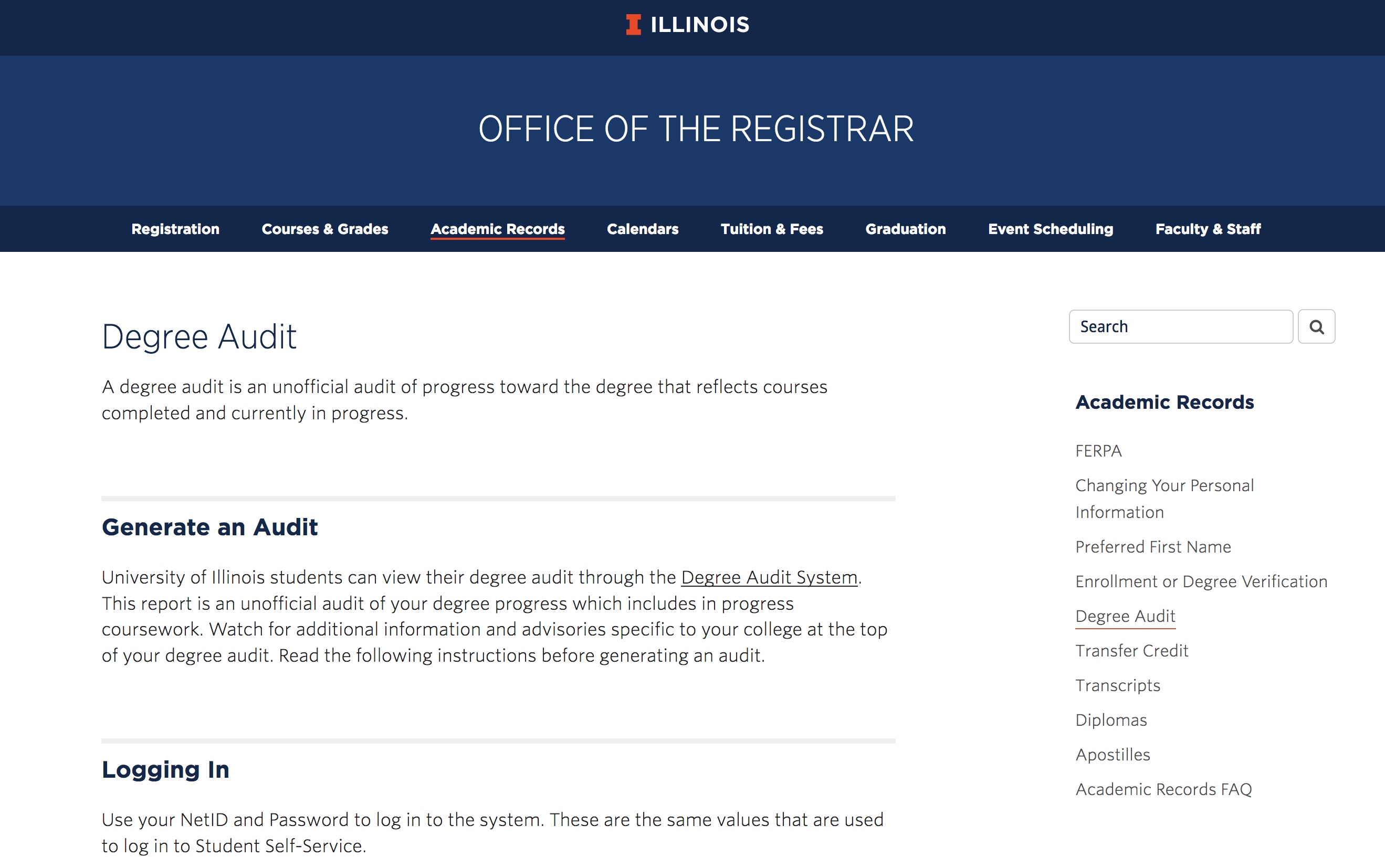 Finding your Major GPA
Run a Degree Audit for your major
Scroll down to find “Major GPA Requirement”
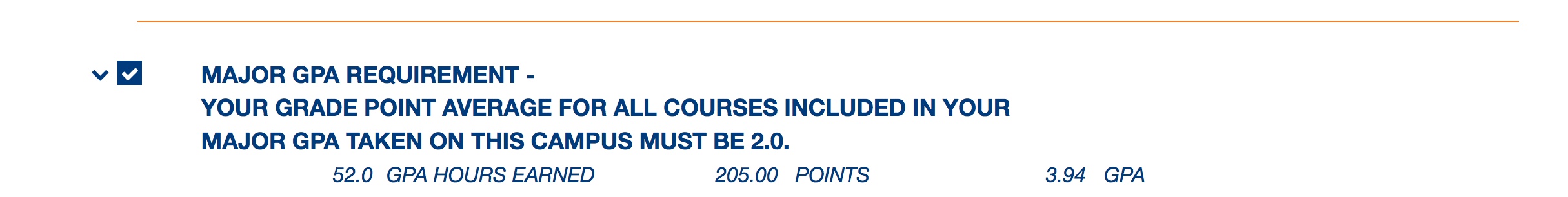 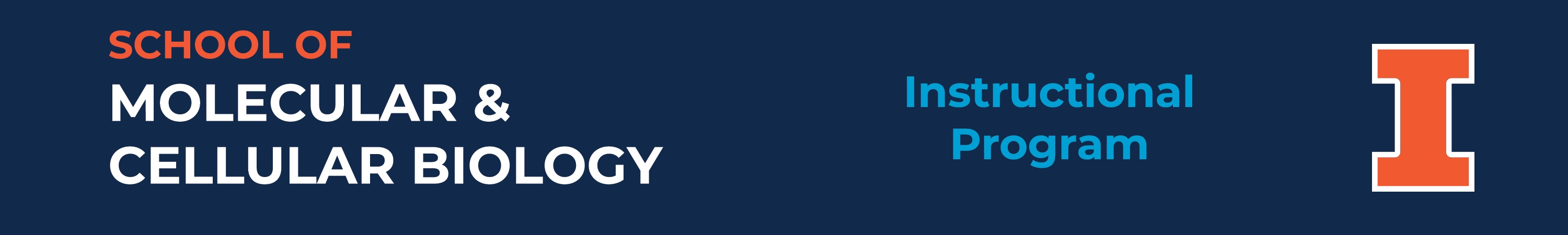 Student Profile Database
Profile information is checked for accuracy by MCB Advising, typically takes ~1 week for processing.
Upon approval, you will receive an email with a link to your profile that you can send to MCB faculty.
Profile is only active for 6 months, then must update
Only available to MCB/BIOC students
Only viewable by MCB/BIOC faculty
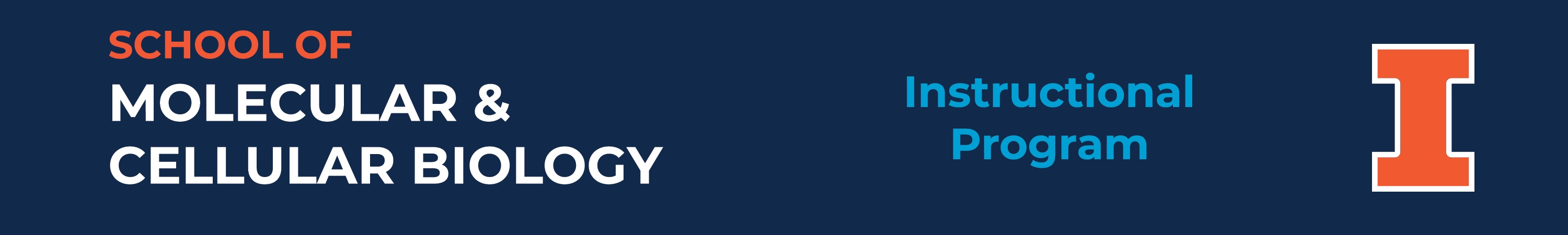 How to Find a Lab
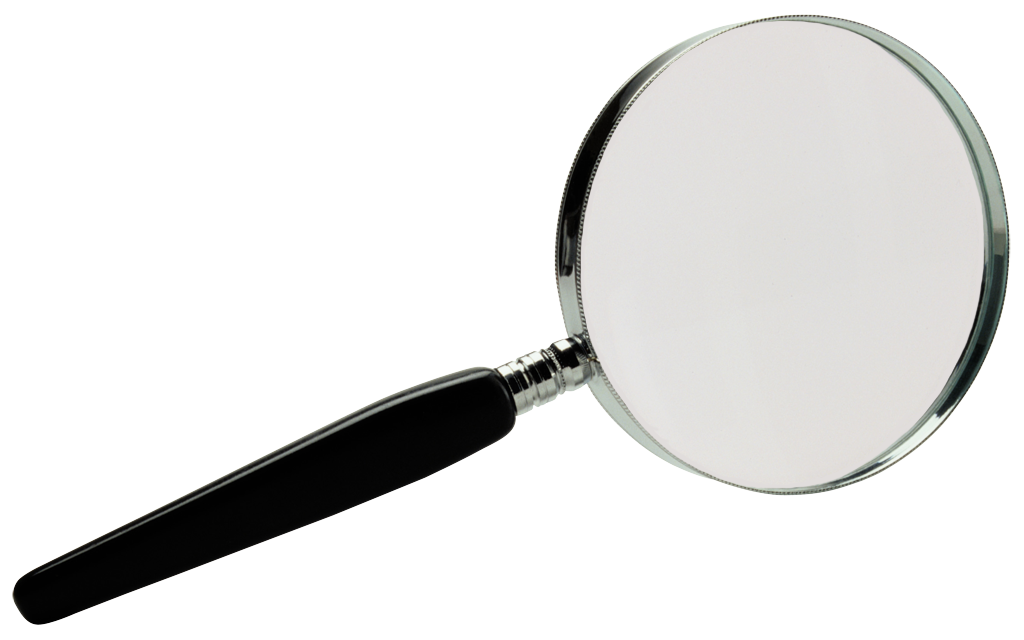 Contact Faculty
Send introductory email – preferred method
Be professional (use greeting and signature)
Be specific to each lab – why are you interested in their research?
Be patient and persistent
May have to send a follow up email
Wait at least 5 days between emails
Work in batches, contact 5 or 6 labs at a time
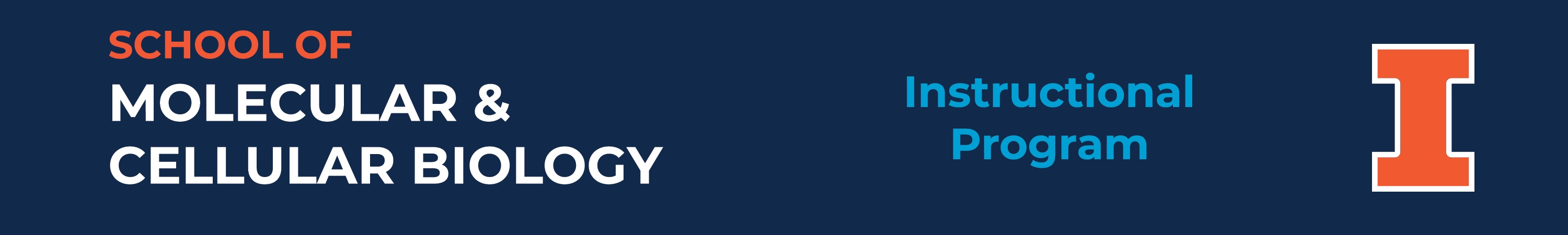 How to Find a Lab
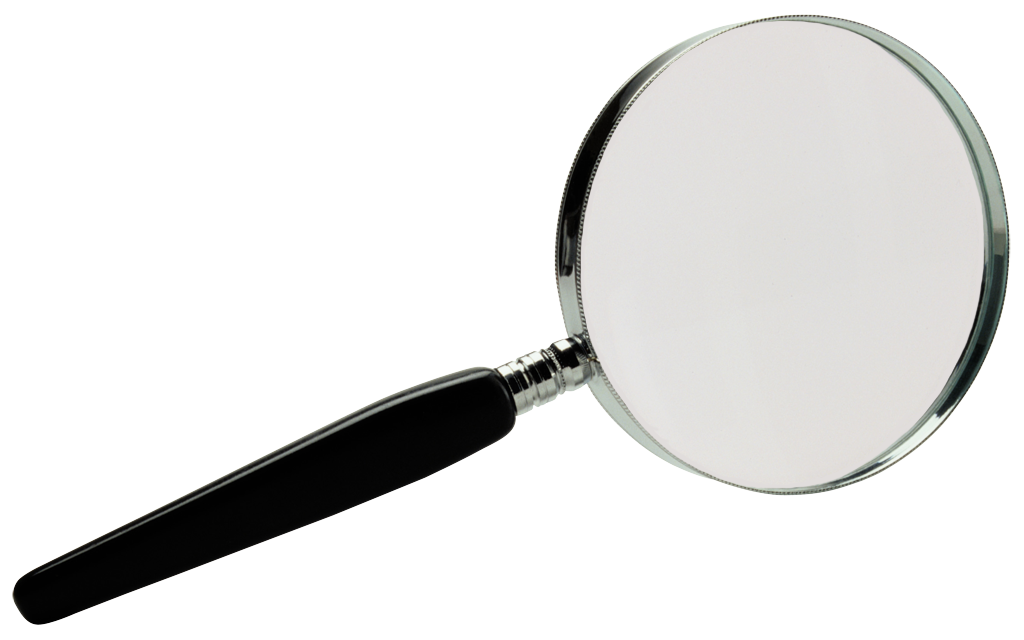 Template for Introductory email

Dear Dr. Anakk,
My name is Tina Knox. I’m a sophomore in MCB and am very interested in undergraduate research as I’m considering graduate school in the future. In looking at your research website, I see that you study liver metabolism. I’ve learned a bit about metabolic pathways in my MCB classes and would love to get a deeper understanding of how they relate to disease in the body. Do you have space for an undergraduate in your lab next spring?

I’ve linked to my student profile here, studentprofilelink. If you need any additional information, let me know. I hope to hear from you soon about opportunities in your lab.

Thanks for your consideration,
Tina Knox
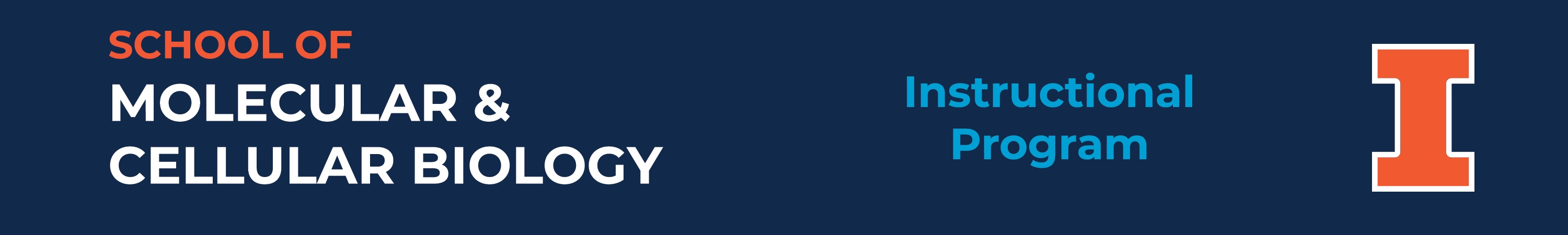 Interview Tips
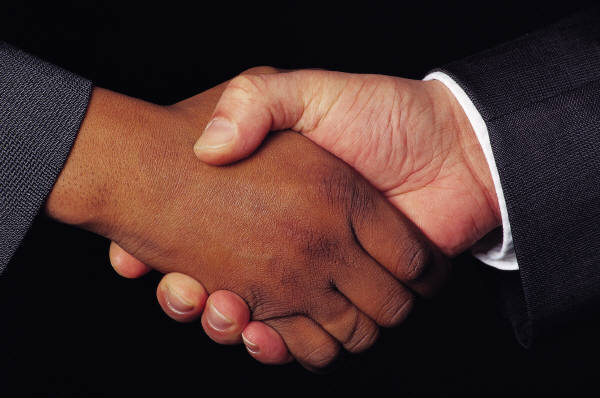 Casual dress, but professional
Come prepared to talk generally about lab projects and why you are interested
Ask about expectations!!!!
When/how often are you expected to be in lab?
How will your grade be determined?
Be honest about your availability
Academics should come first?
Send a brief thank you email
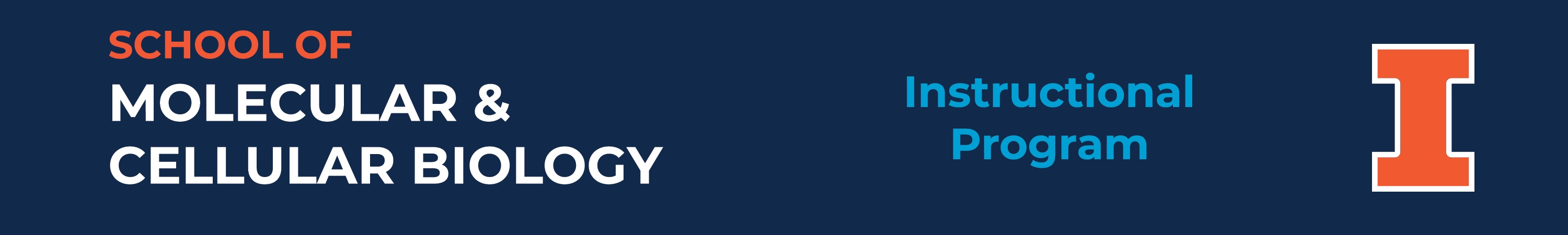 How to Enroll in MCB 290
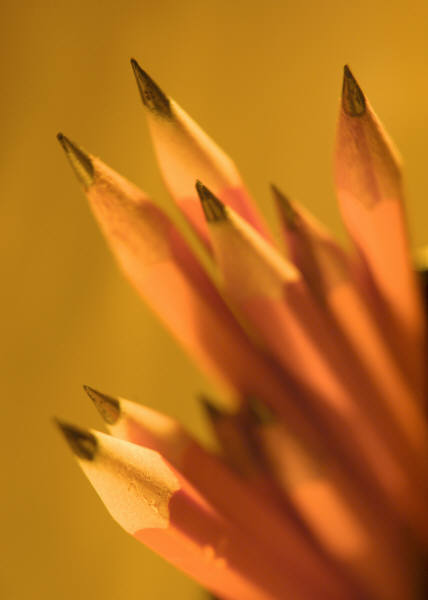 Fill out online form before add deadline.
 https://mcb.illinois.edu/undergrad/opportunities/research/#forms 
Note if this is an official MCB lab or Non-MCB lab 
Note if this is a first request or renewal
Need netid of PI – not grad student or post-doc
For Non-MCB labs, attach 1 page research proposal
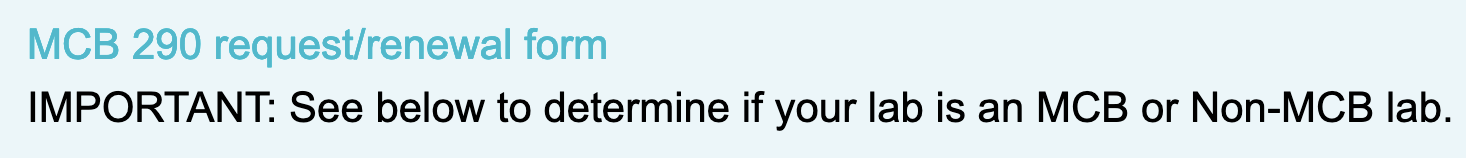 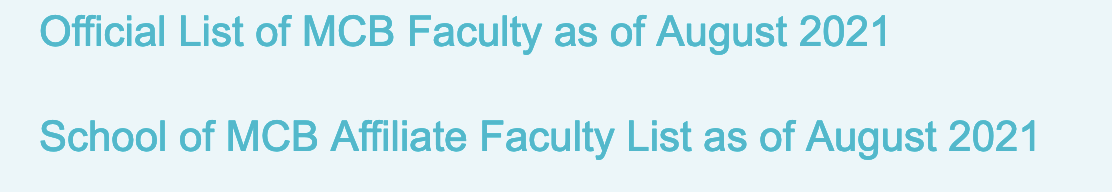 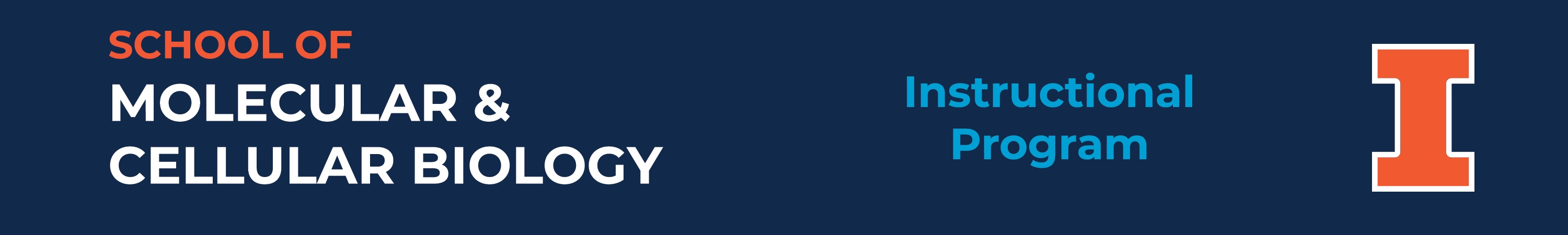 How to Enroll in MCB 290
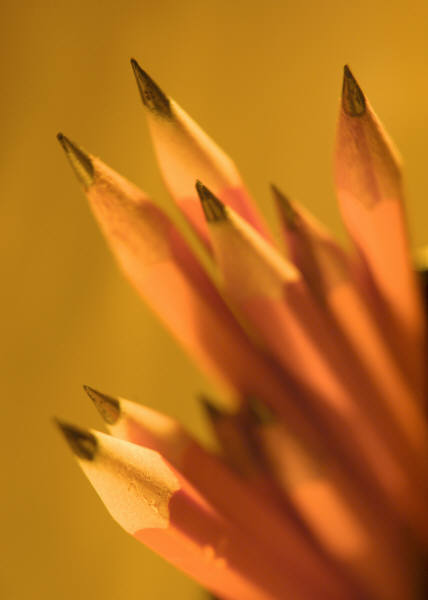 You will receive a notification email confirming the form has been submitted.
Automatically sent to PI for approval.
After PI approves, automatically sent to MCB for approval.
Once approved, you will receive email from MCB290@mcb.Illinois.edu with the CRN to register.
You must register for the class on your own before the deadline! Will default to one credit hour.
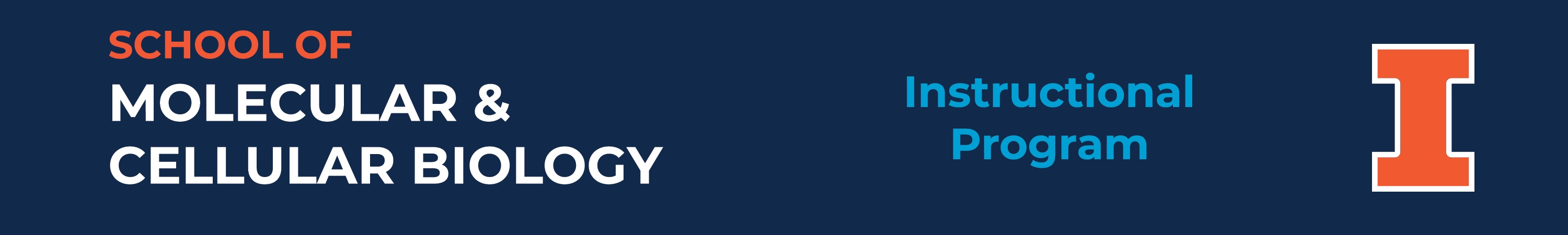 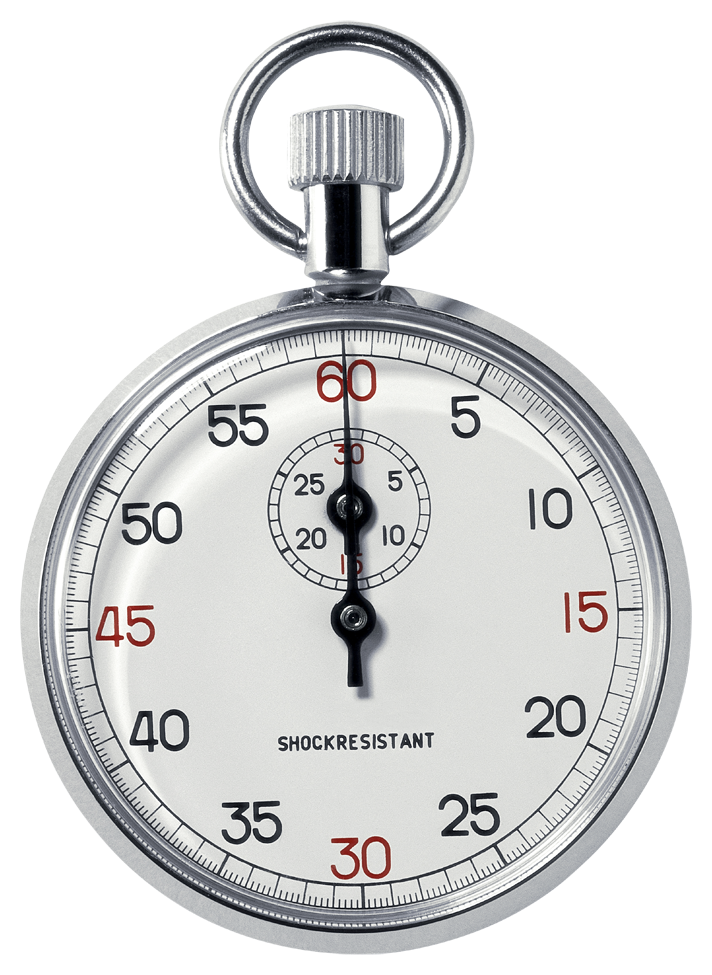 MCB 290 Deadlines
10th day of fall/spring semester at 5:00 PM
7th day of summer session II at 5:00 PM
Must renew every semester by the deadline using online form.
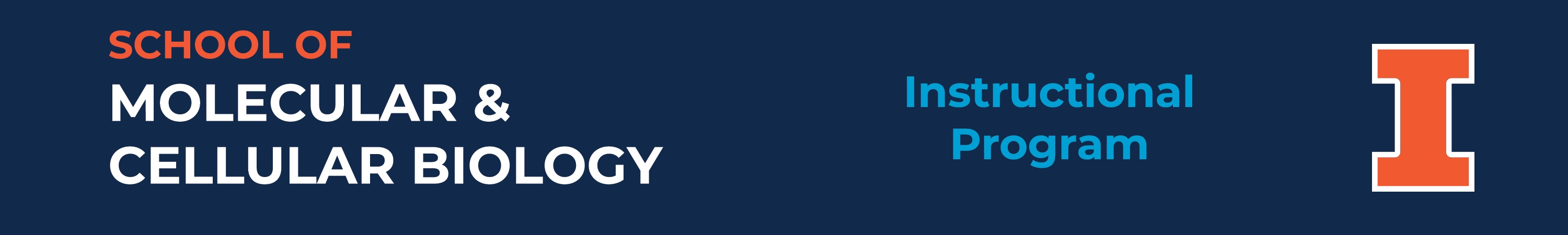 Non-MCB Labs to Consider
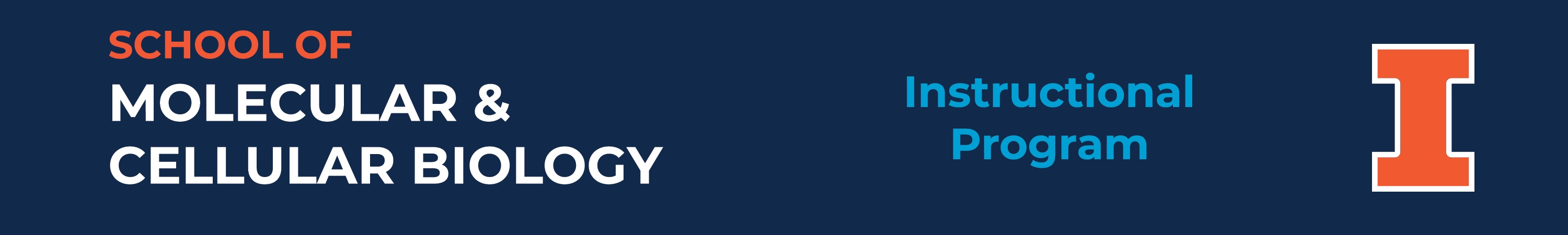 Safety
Before beginning research, your PI should ask you to complete safety training specific to your lab.

Wear appropriate Personal Protective Equipment (PPE) or other protective equipment as required by your lab or other research setting.

Take online lab safety training through the Division of Research Safety. https://www.drs.illinois.edu/.
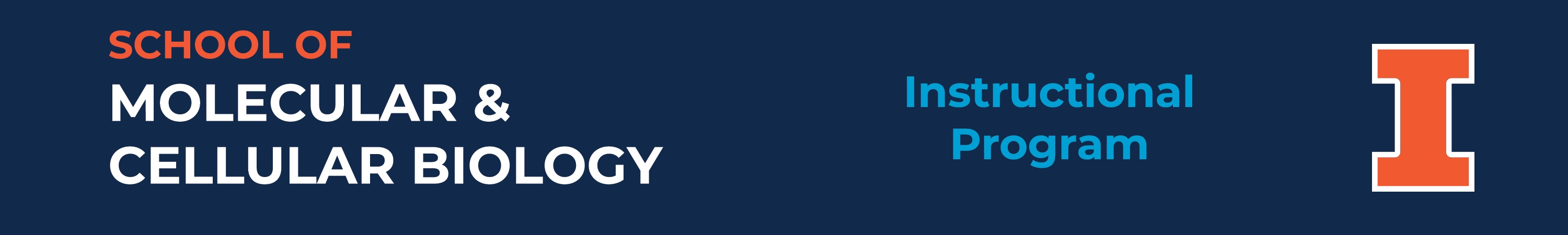 Know Your Rights
“It is the policy of the University not to engage in discrimination or harassment against any person….” 

If you feel your rights have been violated, please consult the Office of the Dean of Students or reach out to your Academic Advisor for help finding resources.
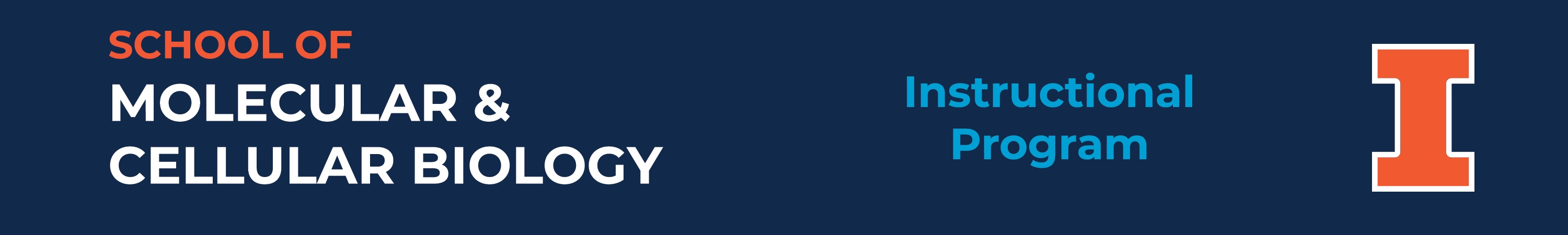 Faculty Perspective
Dr. William Brieher
Professor of Cell and Developmental Biology

Research Interests
Cell organization
Actin Cytoskeleton
Understanding cell shape, motility, and morphology
Molecular basis of inherited kidney disease
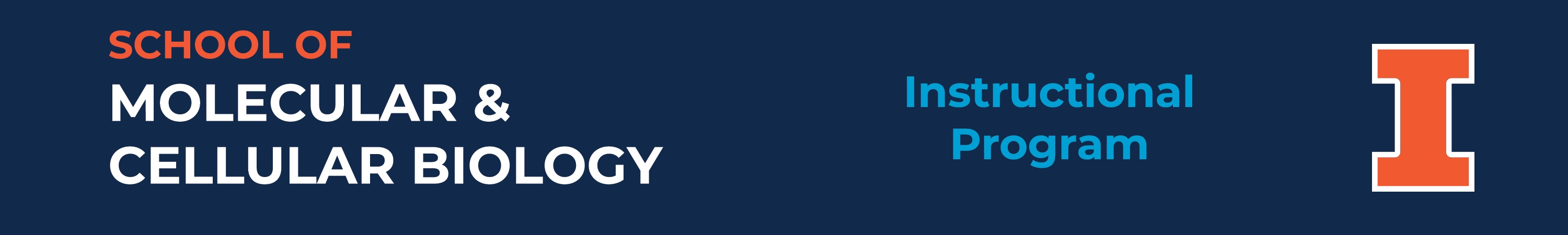 Student Perspectives
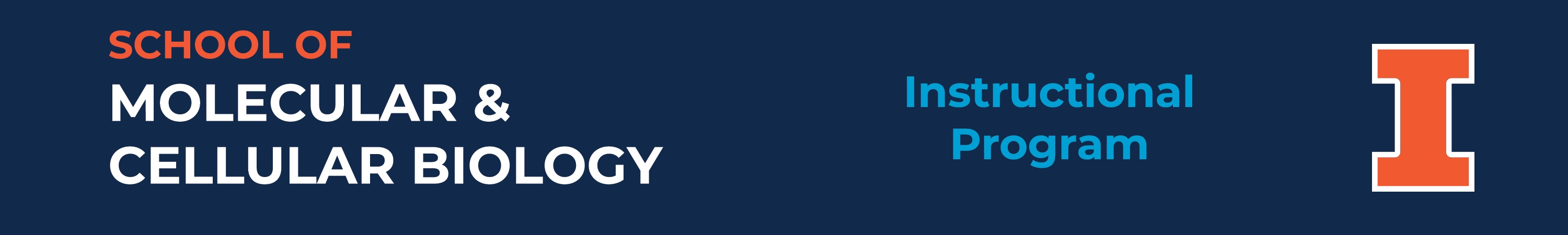 Graduation with Distinction
Eligibility for MCB 492 and/or distinction:
Spend a minimum of 2 semesters in the same lab before final semester
Earn a minimum of 2 credit hours MCB 290 each semester in that same lab
Have support of faculty – they will have to write a letter of support
Give oral presentation within the academic year prior to graduation
For high/highest distinction consideration, register for MCB 492 in final semester of degree program and write a senior thesis
For distinction consideration, register for MCB 290 in final semester of degree program
http://mcb.illinois.edu/undergrad/opportunities/distinction/
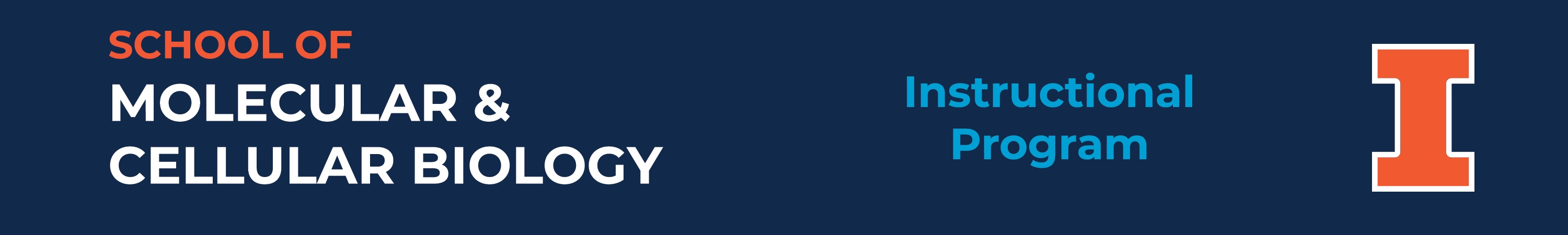 Take Home Points
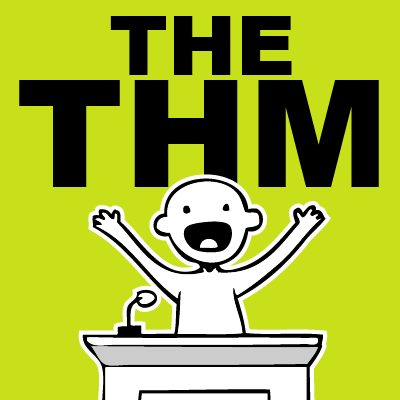 Earn course credit and a grade for research experience
Start early – Be aware of deadlines
Understand faculty expectations
Be professional and responsible
Have fun and learn as much as you can
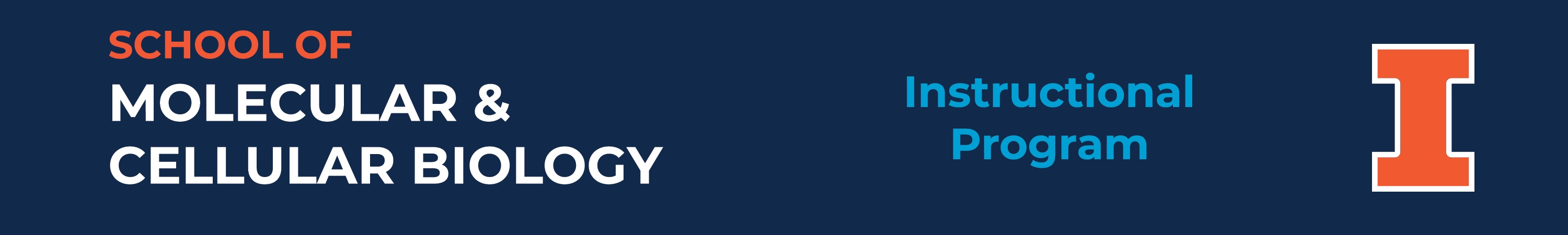 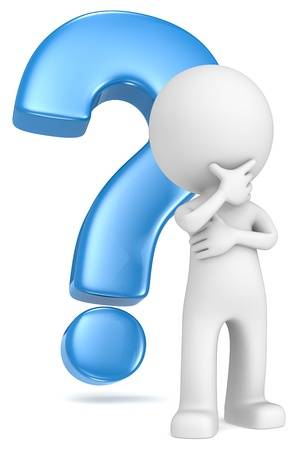 Questions
Tina Knox
tmknox@Illinois.edu
mcb.Illinois.edu/undergrad/opportunities/research/
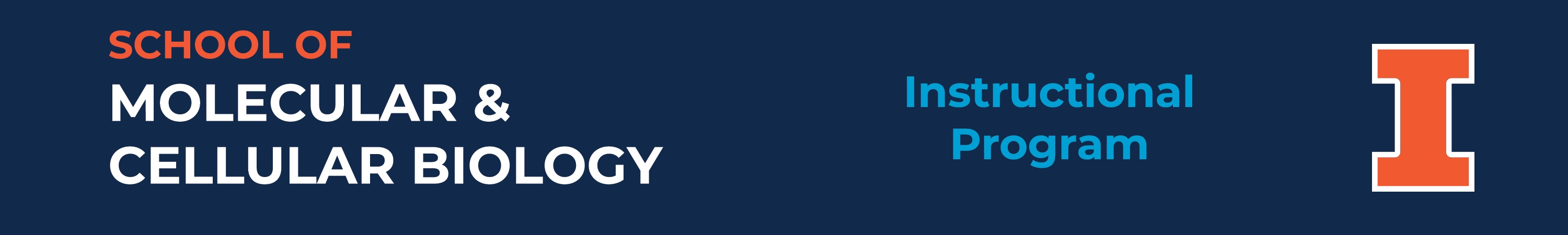